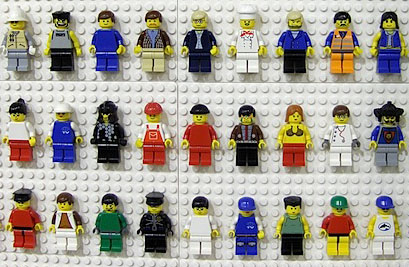 Vybrané kapitoly z kulturálních studií





PhDr. Irena Reifová, Ph.D.
irena.reifova@fsv.cuni.cz
LS 2021/2022
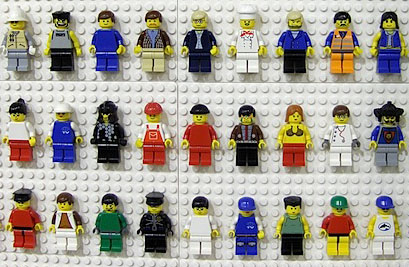 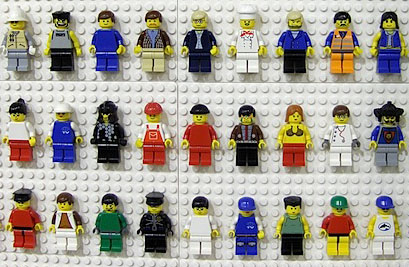 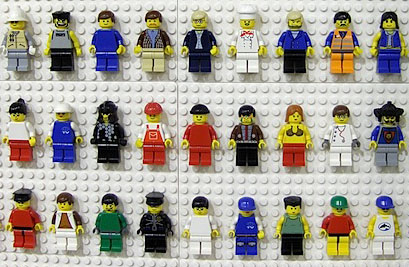 1
2. Strukturalismus v Kulturálních studiích:
studium textů
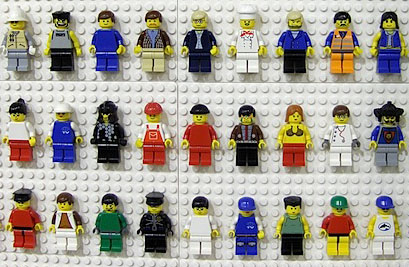 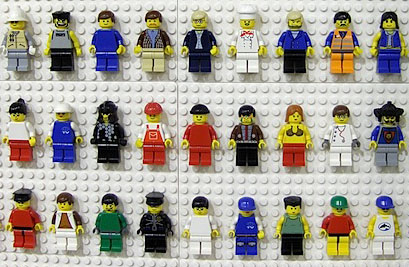 Strukturalismus a kulturalismus v KS

Studium textů (textuální přístup) (strukturalismus) 
Studium publik/uživatelů (auditoriální přístup) (kulturalismus)

Různé etapy vývoje KS – v každé kulminoval zájem o trochu jiný předmět studia (texty/publika)

Sociologické pojetí pojmů struktura a jednání (agency) – odvěká debata v sociologii (Durkheim – Giddens)

Struktura: nadindividuální sociální vzorce (instituce, normy, ideologie) - nelze si je vybrat - utlačivé, limitující, determinující - působí shora
Jednání (agency): motivovaný projev ze strany aktéra - působí zdola -  projev „svobodné“ vůle, aktivity
POJETÍ TEXTU v kulturálních studiích

Sausserovské pojetí jazyka: znak je arbitrární – platí i pro i ostatní kódy (nejazykové) 
Široké pojetí textu – vše, co lze dekódovat (televizní sdělení, fotografie, film, hudba, výtvarné umění, divadlo, móda, oblečení, reklama, design, pouliční estetika...) 
Polysémie: texty tvořené znaky, které mohou teoreticky nabývat mnoha různých významů - Valentin Vološinov (multiakcentualita znaku), Michael Bachtin (heteroglosie) 
Pozice subjektu: subjekt je produkován textem (prostor pro jednání, identitu je omezený) – text vytváří/sugeruje pozice subjektu (subject positioning) – z poststrukturalistické psychoanalýzy (Jacques Lacan, původ subjektu v prázdnotě, absenci - manque d´etre, subjekt je naplnitelný ) – typické pro radikální textuální přístup (film studies, BFI, Screen theory, cinepsychoanalýza, Laura Mulvey)
Stuart Hall a strukturalistický směr KS

Článek Encoding  and Decoding in Television Discourse (1973) (původně příspěvek pro kolokvium Council of Europe na Leicester University) – mnoho verzí, přepracováván celá 70. léta.

Komunikace není lineární odeslání sdělení, ale „communication circuit“
různé momenty (production, circulation, reproduction, reception) zásadní momenty jsou production a reception 

každý má své vlastní determinanty a vlastní podmínky existence 
dění v jednom momentě nezaručuje dění v dalším momentě  - „linked but distinctive moments…“
XXXXXXX
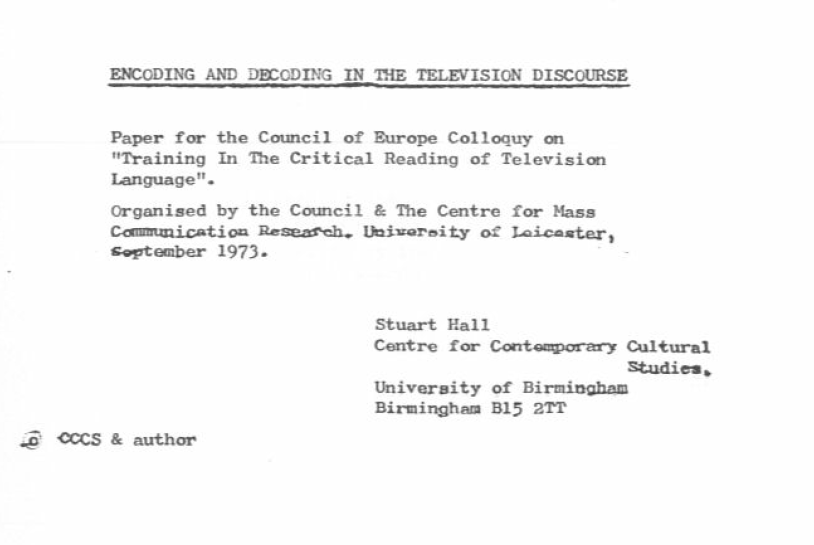 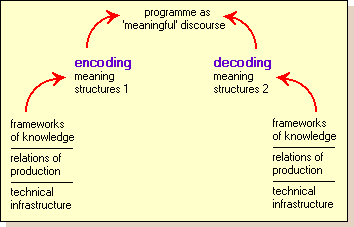 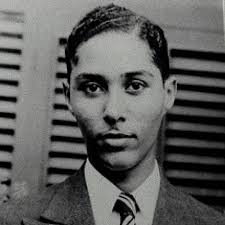 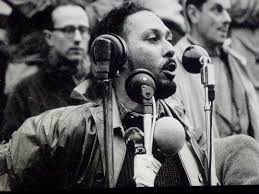 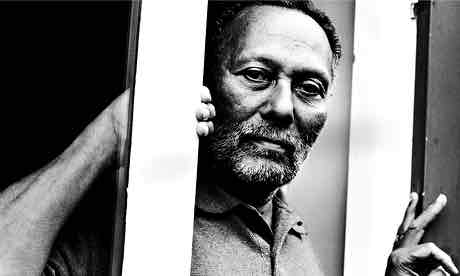 Tři kódy recepce mediálních sdělení

dominantě-hegemonní: souhlas se sdělením za všech okolností  (přesně odpovídá preferovanému čtení, způsobu zakódování)
dohodnutý: obecný souhlas, konkrétní modifikace
opoziční: nesouhlas se sdělením za všech okolností (reflektuje dominantní sdělení a zcela jej odmítá)

Zdánlivě každý ze tří kódů volně k dispozici k užití – mylný závěr!
Volnost dekódování a otevřenost významů jen teoretická – SH zdůrazňuje dominantní kulturní řád –preferovaná čtení 
TV diskurz zvyšuje  riziko dekódování v dominantním modu je zvýšené vizuální povaha znaků–  maskuje zakódování – TV obraz se realitě podobá
Jak Marxův model výroby zboží inspiroval Stuarta Halla

Článek Reading Marx´s 1857 Introduction to Grundrisse 

Marxovy momenty: výroba, spotřeba, distribuce, směna - oddělené a současně i propojené momenty („linked but distinctive models“)

„In political economy everything appears twice“ : kapitálová investice/profit; práce/mzda 
Protiklady, si neodpovídají - vstup reálných historických podmínek 
Přesto (in the last instance) je determinující výroba – určuje charakter celkového prostředí
 
SH přenáší tento model na výrobu symbolického sdělení 

Sdělení se v komunikačním obvodu objevuje dvakrát:  odeslané sdělení na straně produkce / přijaté sdělení na straně recepce 
Nemusí si odpovídat – v každém momentě se uplatňují jiné (diskurzivní) podmínky 
Přesto je determinující sdělení - preferovaná čtení, kulturně hegemonní řád
Analýza televizních sdělení

Dědictví ECDC teorie: analýza vlivu ideologických sil na televizní sdělení

The Unity of Current Affairs Television (1976): Sturat Hall – analýza předvolebního vysílání politického magazínu BBC Panorama -„komplexní jednota“- média udržují iluze různosti zájmů ale ve skutečnosti spolupracují na ochraně kapitalistického řádu 

Nationwide (1978): David Morley a Charlotte Brunsdon - jak se na základě zakódování šíří ideologie, upevňuje status-quo 

Reading Television (1978): souhrn pojmů a metod sémiotické analýzy televize – „bardská funkce televize“ (sjednocující výklad pro všechny)
Ideologie a hegemonie: od Althussera ke Gramscimu



Strukturalistická dekáda - ideologie podle Louise Althussera (propojení strukturalismu a marxismu)
odstranění ekonomického esencialismu (ideologie vysvětlována jednou příčinou, nadvláda nad výrobou)  
ideologie relativně autonomní: „structure in dominance“ v rámci sociální formace 

Definice ideologie: imaginární vztahy k reálným podmínkám existence – ideologie jako praxis – materializace ideologie v každodenních rutinách

Interpelace subjektu – hailing, indoktrinace, produkce subjektu, subjekt je funkce diskurzu

Příklon k jiné verzi dominance: hegemonie podle Antonia Gramsciho – nadvláda funguje na základě získávání obecného konsensu